問題解決
情報Ⅰ　Ｎｏ．０２
【TRY】よく飛ぶ紙飛行機をつくろう
紙の折り方
折り方の工夫
紙飛行機を
よく飛ばしたい
羽の曲げ方
投げる角度
飛ばし方工夫
投げるﾌｫｰﾑ
①よく飛ぶ紙飛行機の作り方・　飛ばし方を調べて記入しよう。
②隣の人と相談して比較する　飛ぶと思った折り方を採用する
【相談するときのルール】
他の人の発言を否定しない
遠慮しないで自由に発言する
できるだけたくさんの案を出す
他の人の案を組み合わせることも考える
自分が飛びそうと思う方の折り方、飛ばし方を
１つ決める（自分の調べた折り方も含む）
３．自分で決めた折り方で　　　　紙飛行機を制作する
１）紙飛行機をＡ４コピー用紙で
　　実際に折って制作する
２）制作しながら手順書（No.2-2）を　　
　　手書きで作成する
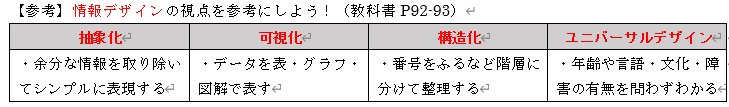 ４．紙飛行機を飛ばしてみる
西館講堂でステージに背中を付けて飛ばす
椅子にあるｍ表示を参考に、約何ｍ飛んだか記録する（0.5m単位で記録する）
記録はNo.2-2の用紙に記録する
１０回飛ばして記録する
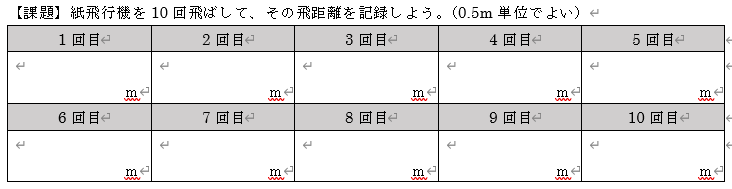 ４．結果を分析する
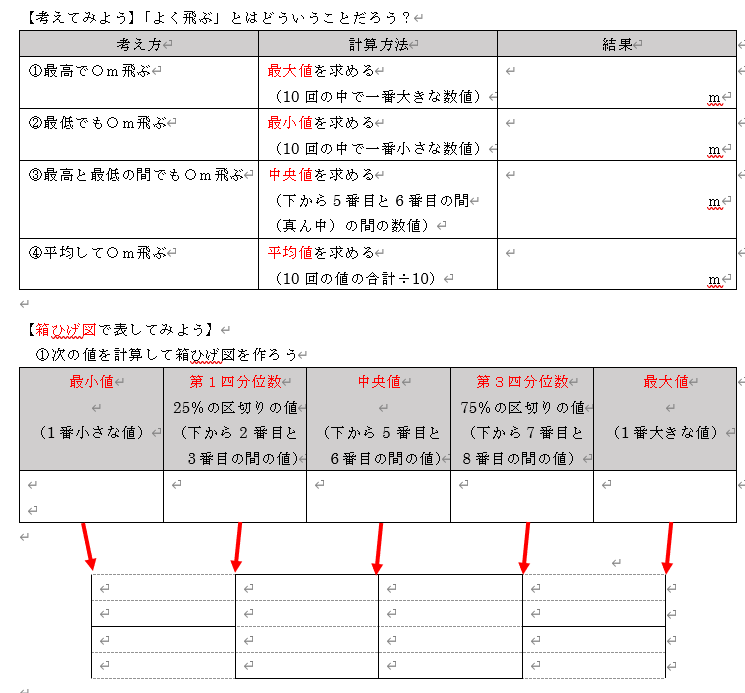 ４．結果を分析する
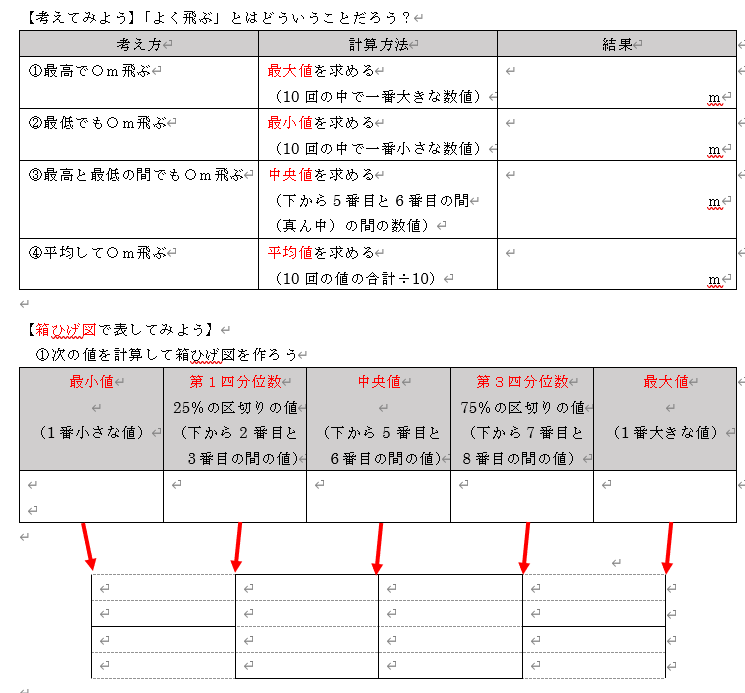 ５．結果から改善することを評価
折り方や飛ばし方で、うまくいったこと、うまくいかなかったことを書く
知識の整理
問題とは
（　理想と現実のギャップ　）
（例）理想の体重は65kgだが現実は74kgある
（問題解決）とは
目標や課題に対して解決策を考え実現すること
（例）12時間ダイエット、毎日6000歩歩く
問題解決の流れ
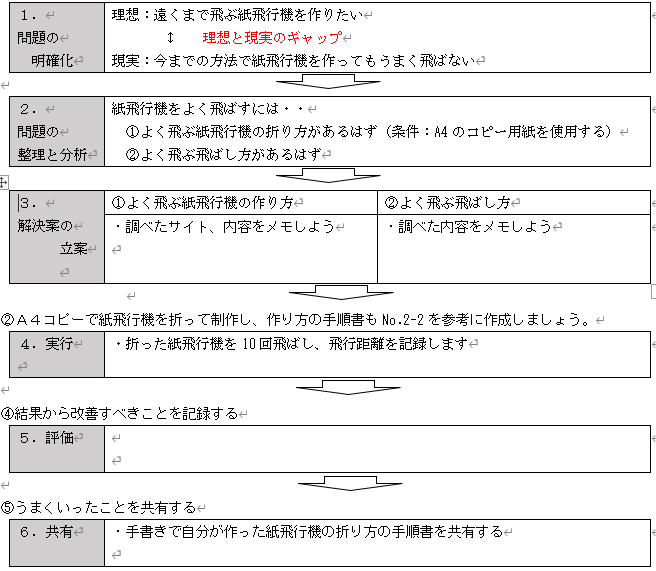 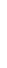 ③問題解決に役立つ手法
意見を出し合うルール
１）（ブレーンストーミング）
　　・質より量、制約を設けない、批判の禁止
　　　他社の意見を参考に意見を広げる
２）（ＫＪ法）
　　・似たカードをグループ化　
３）（ロジックツリー）
　　・情報を構造化して整理
意見の整理
問題の分析
紙の折り方
折り方の工夫
紙飛行機を
よく飛ばしたい
羽の曲げ方
投げる角度
飛ばし方工夫
投げるﾌｫｰﾑ
座標軸
費用・高
ＧＷの過ごし方
旅行する
友人と食事
準備・少ない
準備・多い
家族でBBQ
日帰り温泉
だらだら過ごす
費用・低
マトリックス図
修学旅行の比較
確認課題
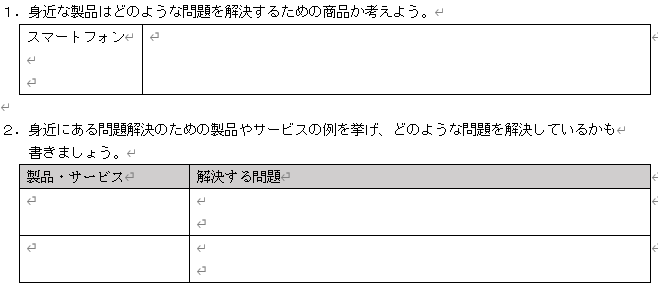 ・いつでもどこでも情報を調べたい
・いつでも連絡がとれるようにしたい
例えば
　ＳＮＳ、インターネット、パソコン、○○アプリ、ドローン
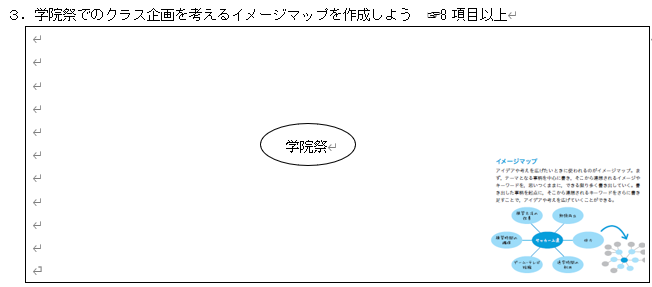 模擬店
舞台
企画
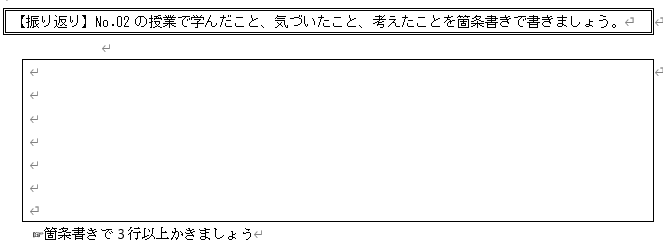 ・箇条書きで書く
・学んだことだけでなく、気づいたこと、
　考えたことも書く